Rep-Net: Efficient On-Device Learning via Feature Reprogramming
CVPR 2022
Background
Model implementation on-device –
 Train the model on cloud, implement it on device
Communication between cloud and device
Privacy concern
Train model on-device
Training is memory hungry (Arduino Nano 256KB SRAM, 1MB Flash)
High activation storage
High memory overhead
Transfer learning
Limited transfer capacity
Performance declines
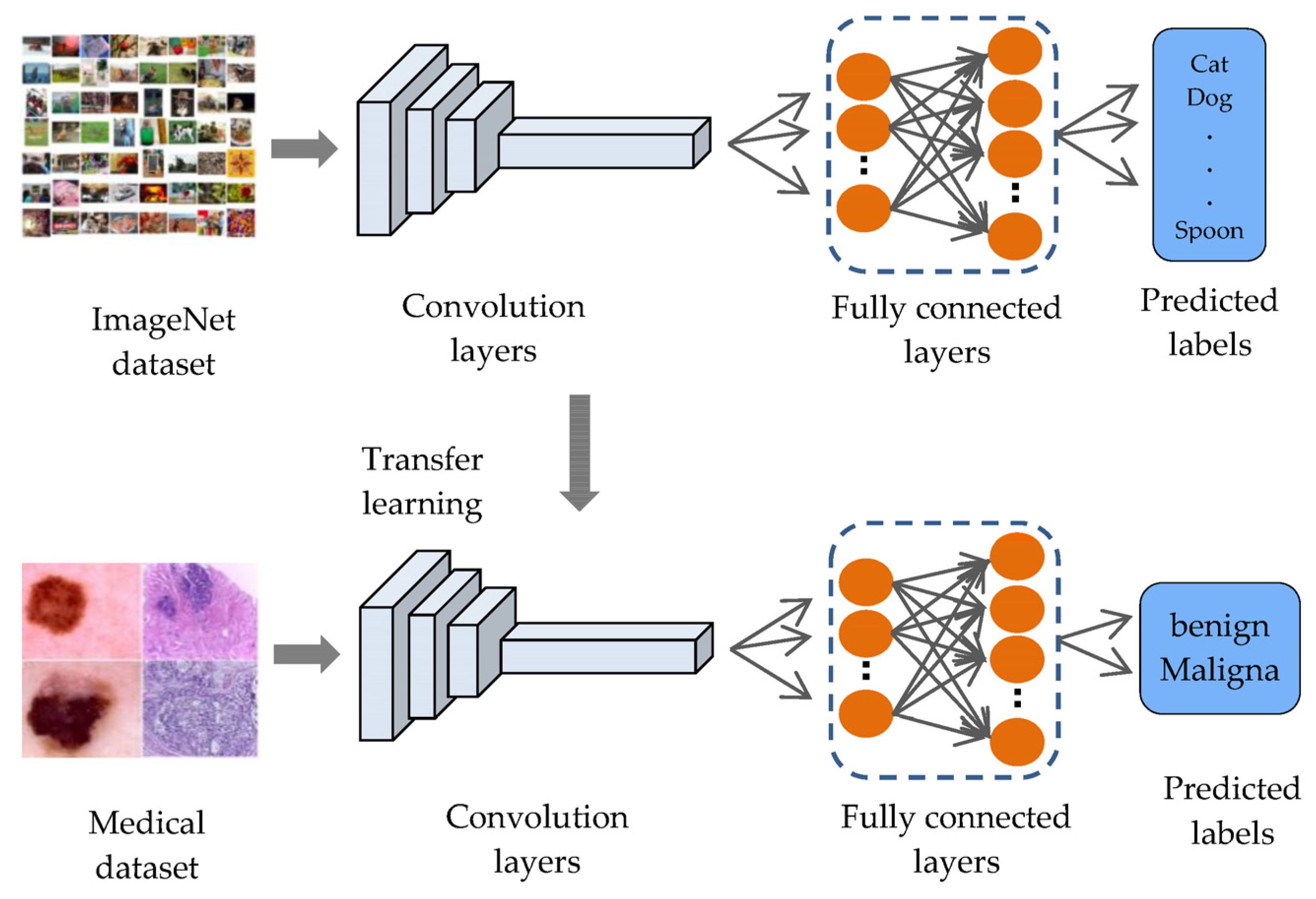 Why can’t we train the model on-device?
Major bottleneck is the High activation storage

Reducing number of parameters doesn’t work for deep models
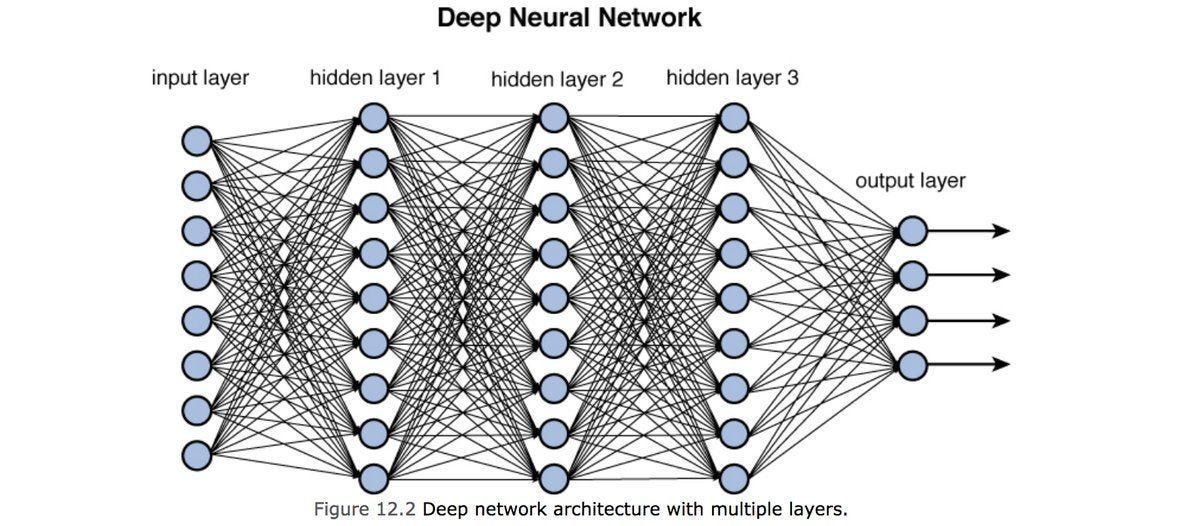 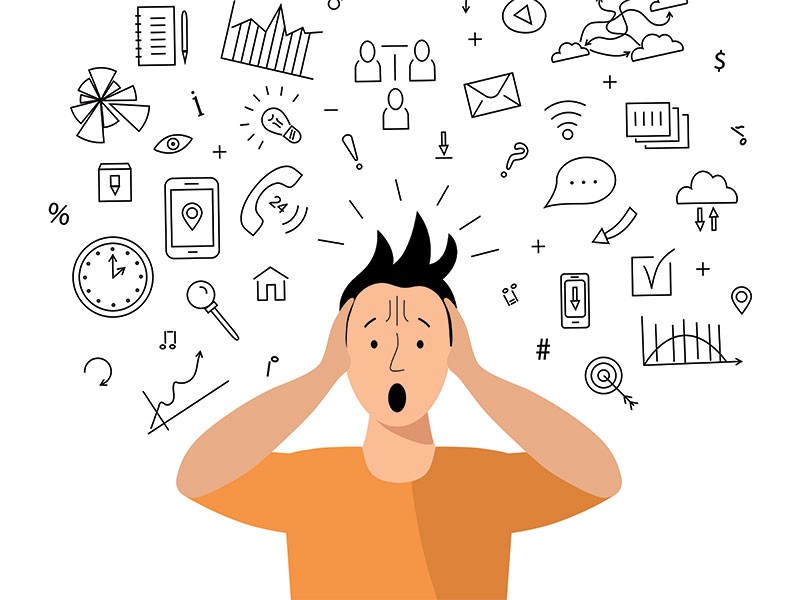 Set the params
backpropagation
Alternatives?
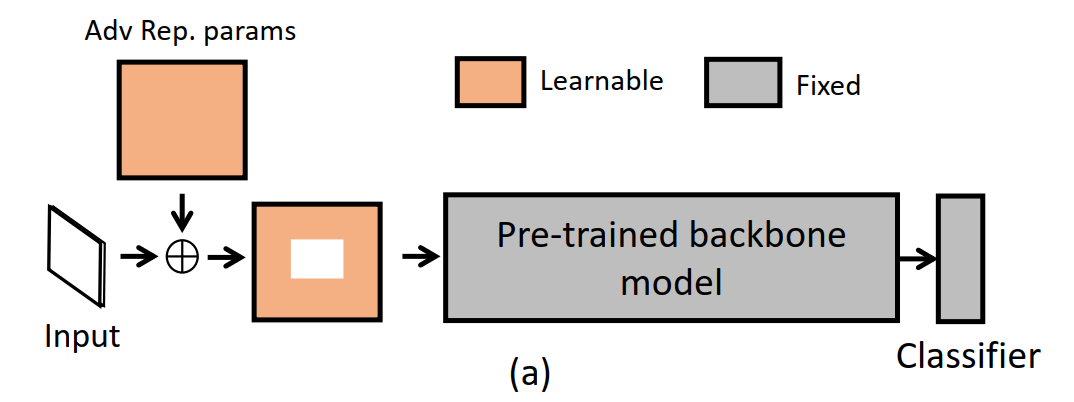 Adversarial reprogramming

Drawbacks-
Limited learning capacity (sub par performance)
Will add k x k x c additional bias terms
Quite heavy for ImageNet (224x224x3=150k additional trainable parameters)
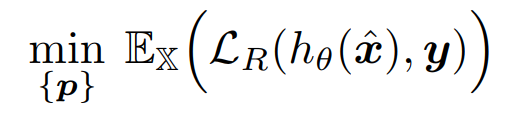 source
x (size- k x k x c)
target
P (size- k x k x c)
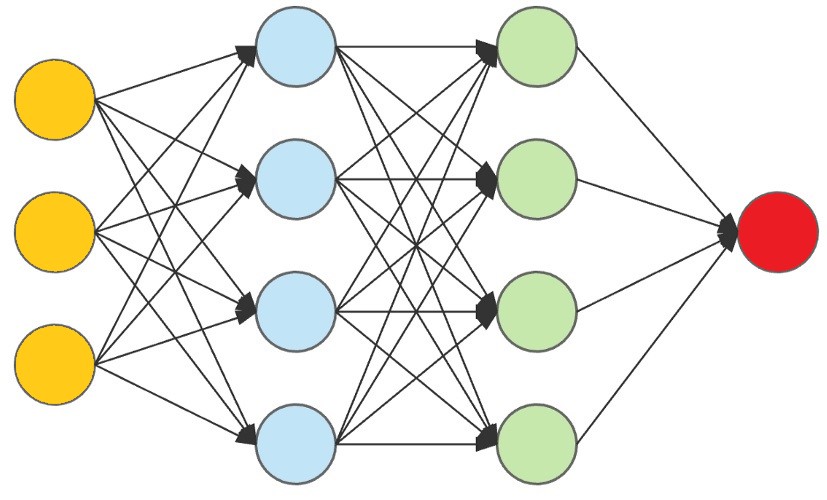 Train a single additive bias
Just changes the additive parameters
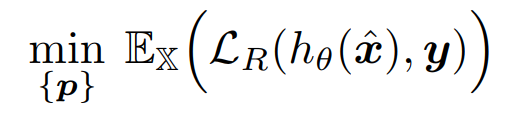 Solution
Lightweight NN model to be trained
﻿lightweight Reprogramming Network (Rep-Net)
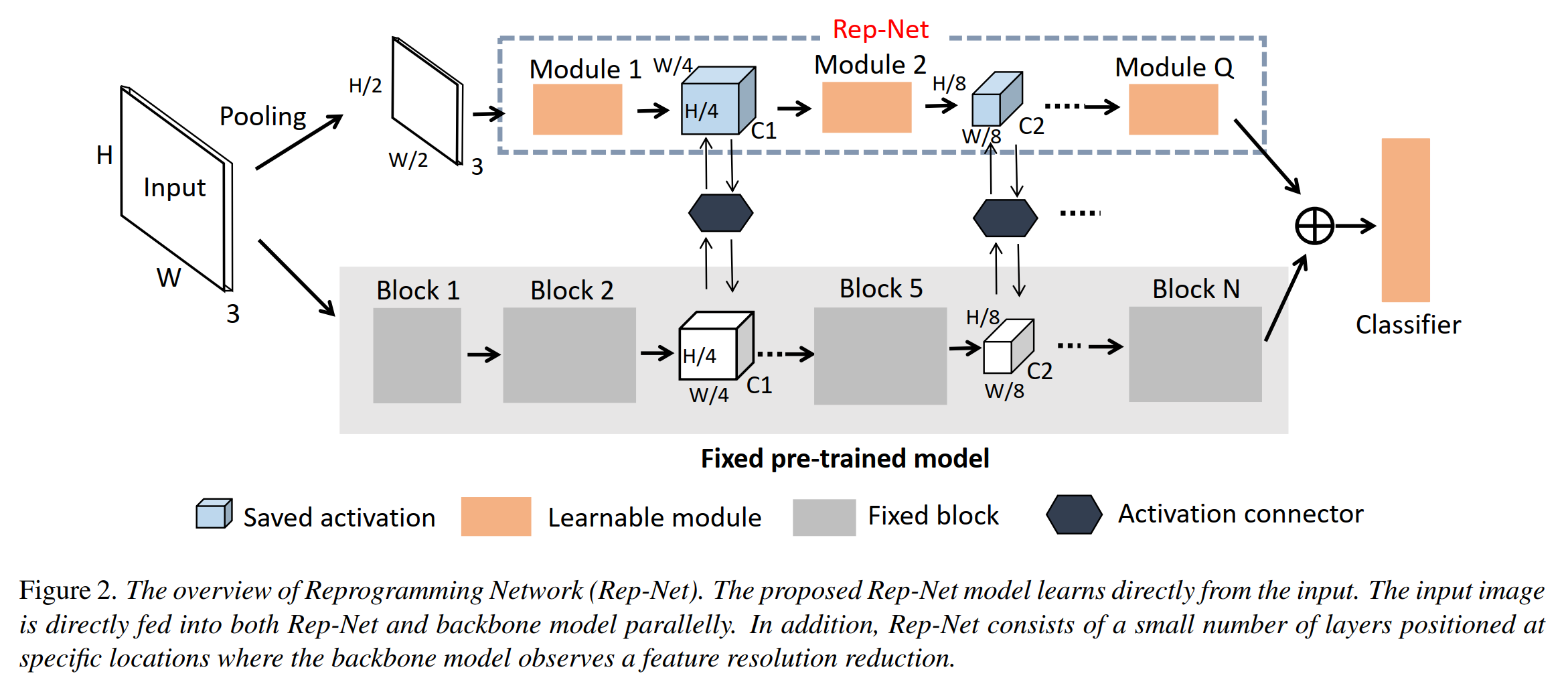 interconnector
Backbone model
Shares same output layer
Solution?
﻿lightweight Reprogramming Network (Rep-Net)

Backbone remains frozen during training
Only Rep-Net is trained

Feature inter-exchange helps both models

Sets the positions of interconnectors using literature

Interconnectors designed to reduce activation storage
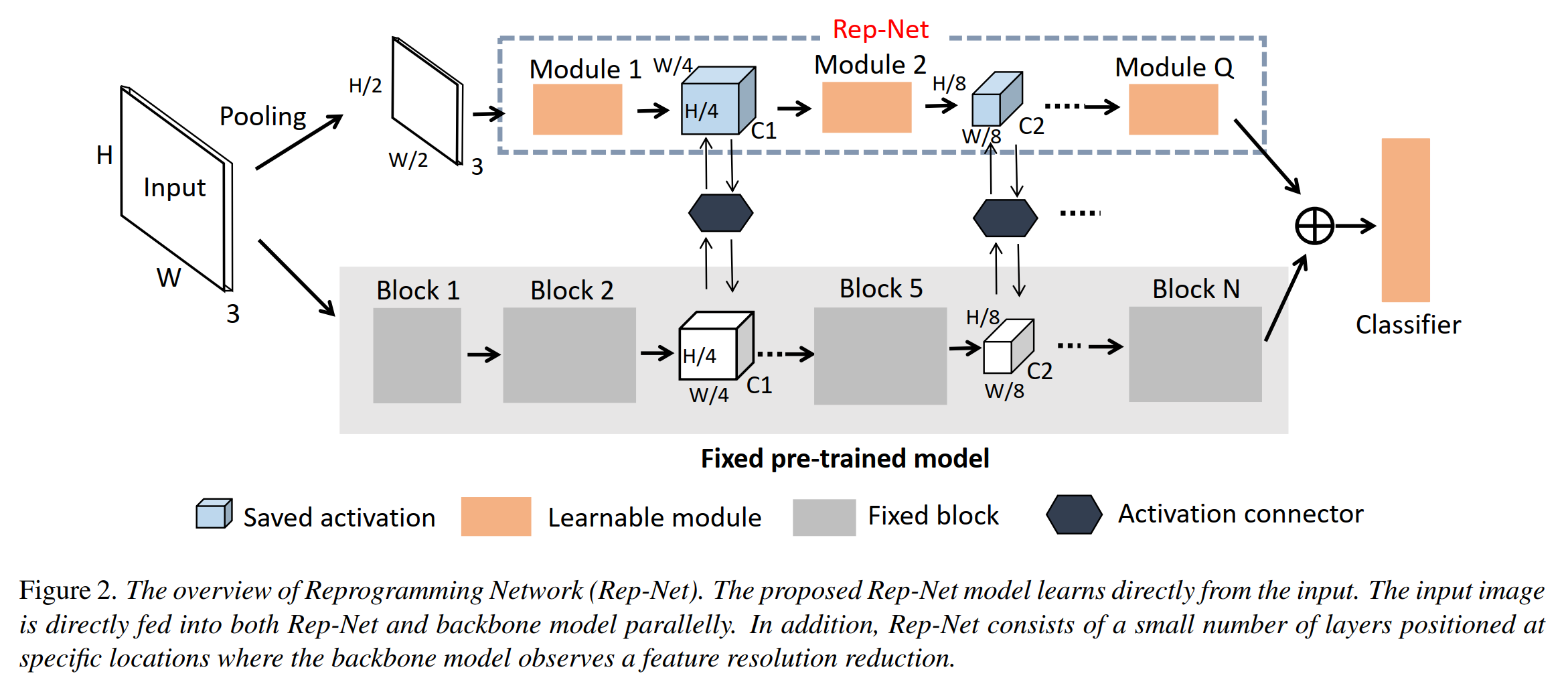 Solution?
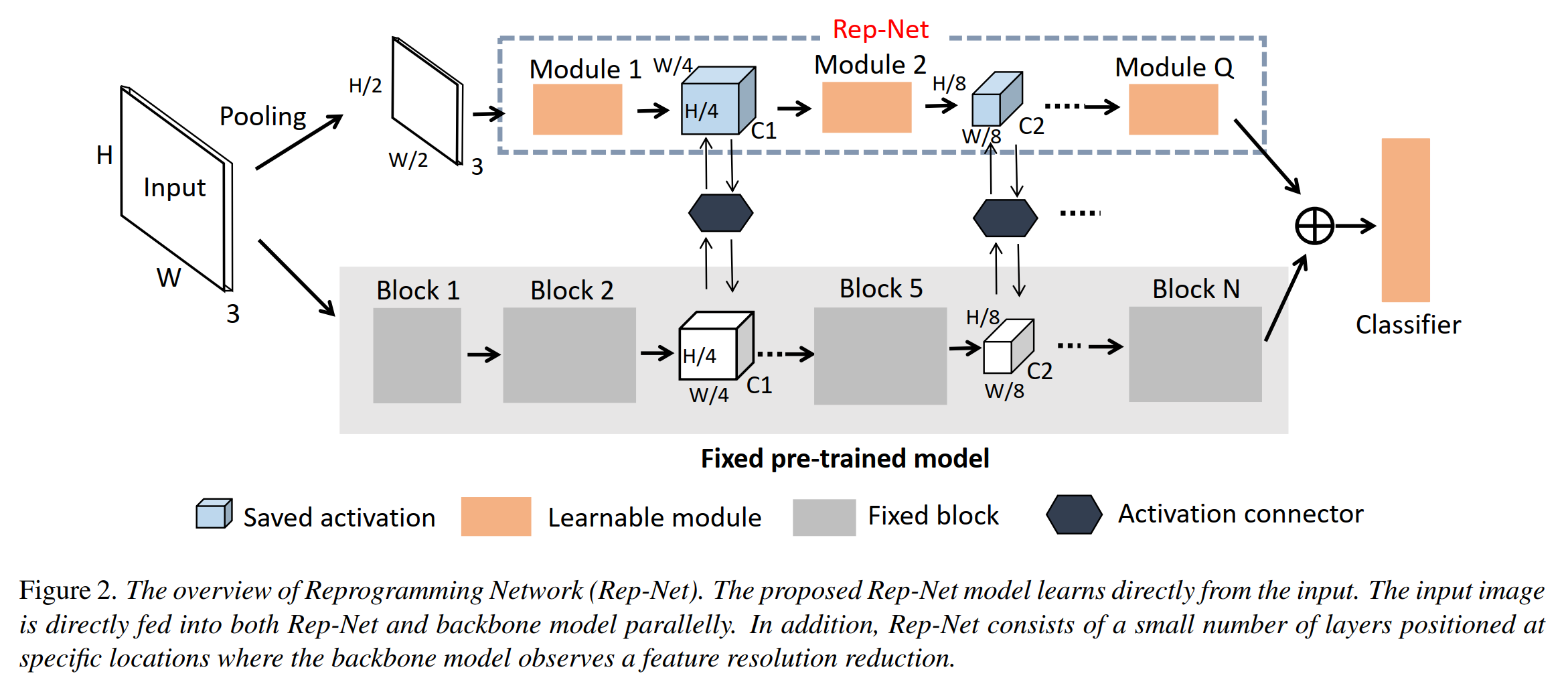 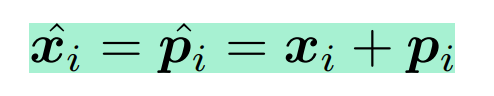 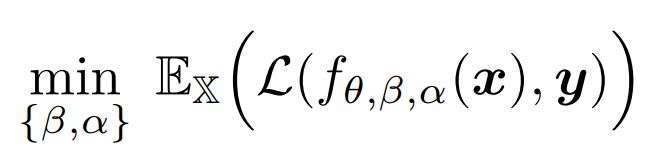 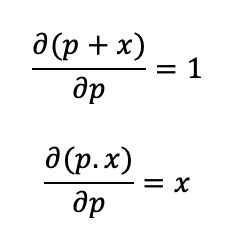 Nothing to be stored
Needs to be stored
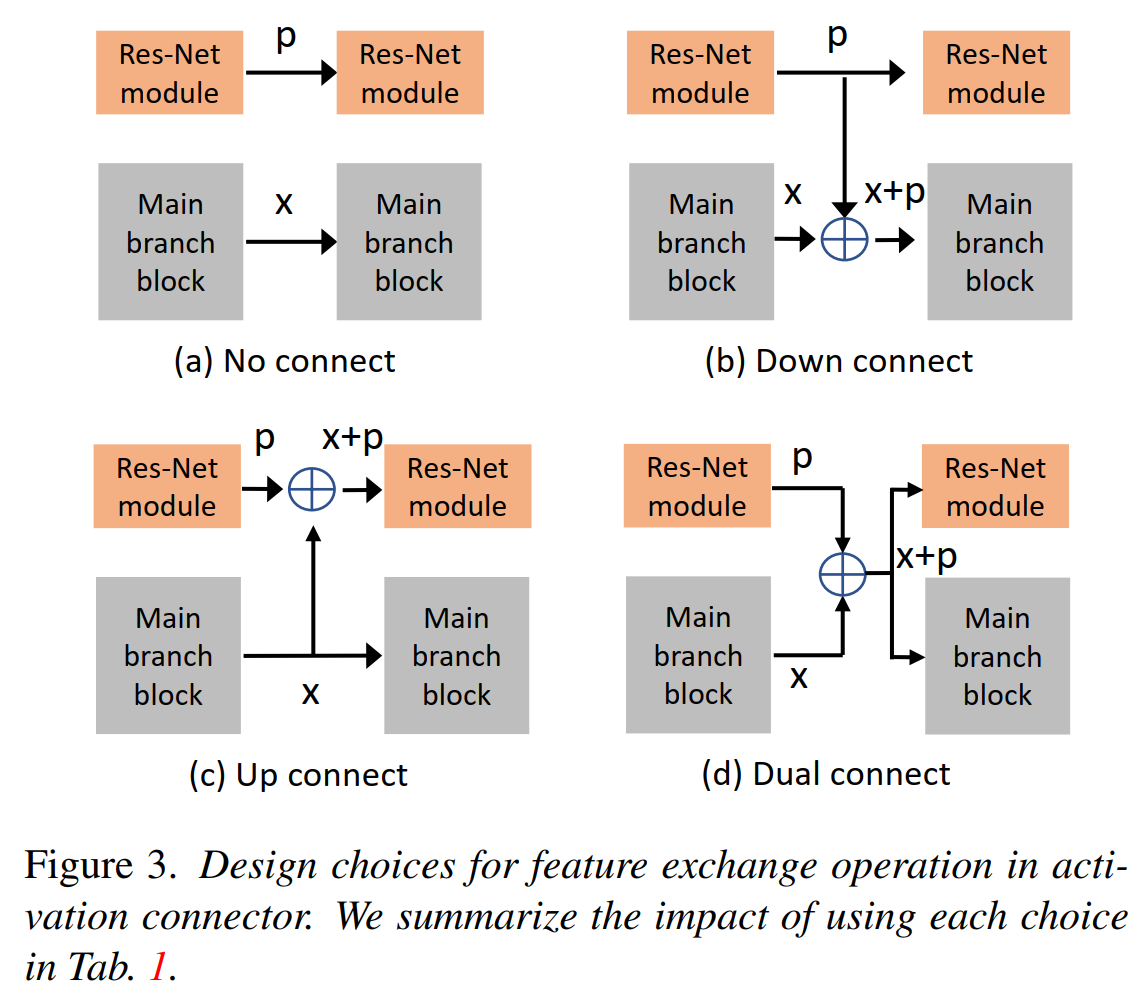 Solution?
﻿lightweight Reprogramming Network (Rep-Net)
Interconnectors
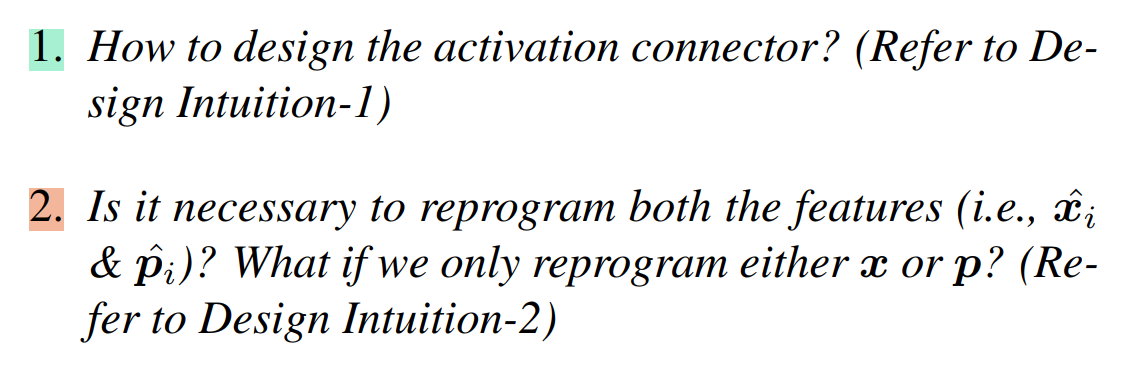 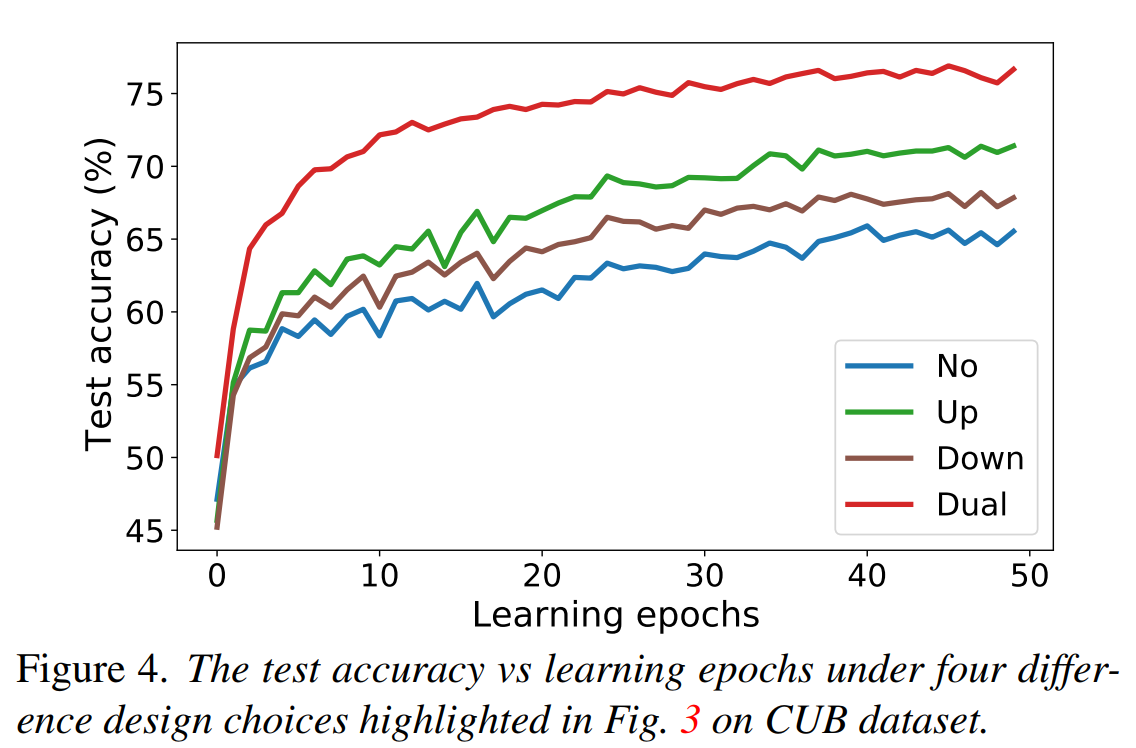 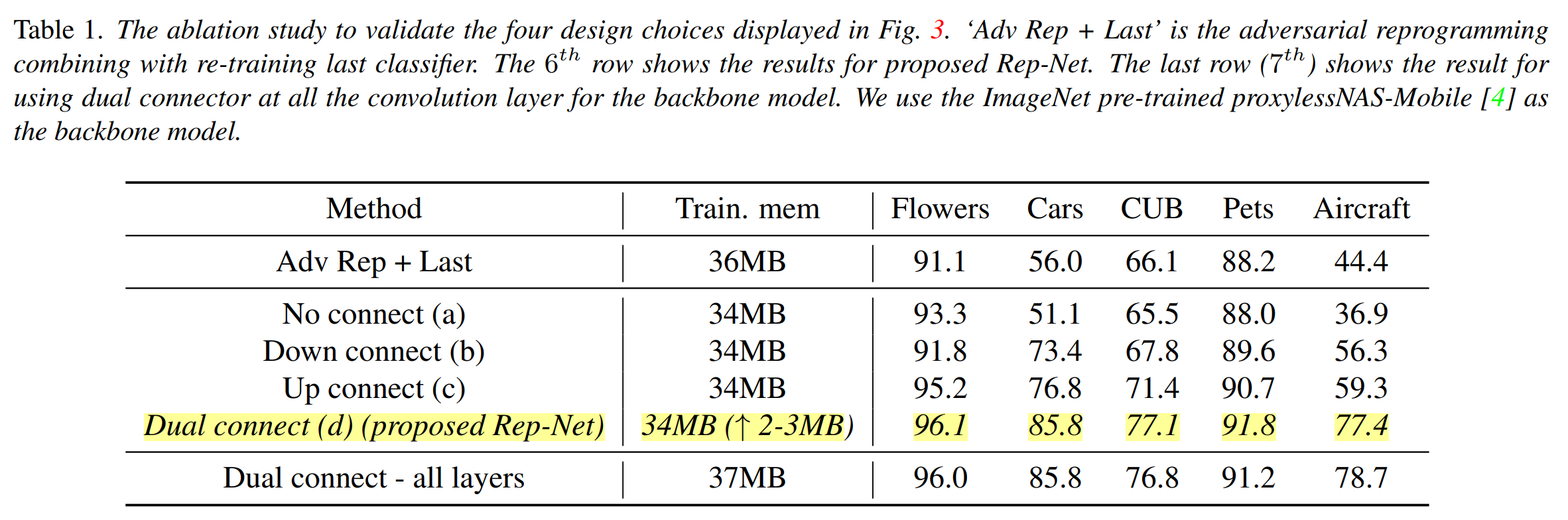 Results
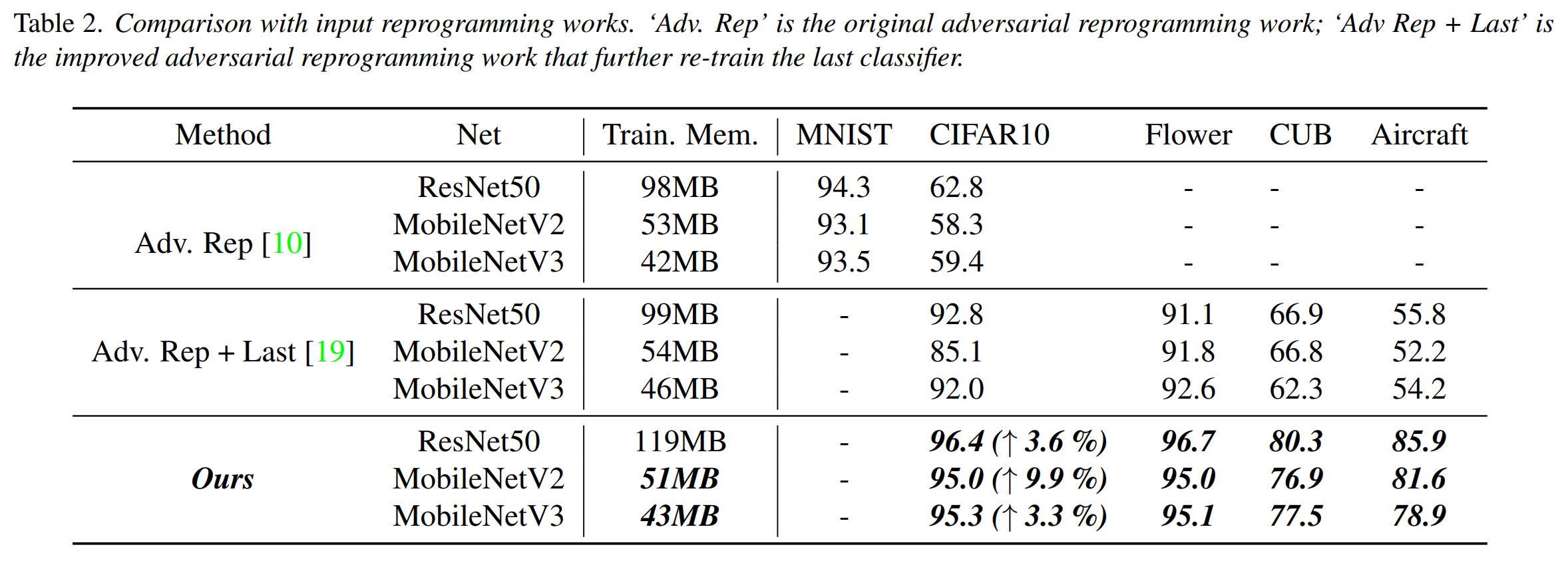 Results